СРПСКИ ЈЕЗИК 5. РАЗРЕД
ЛЕКТИРА„АЛИСА У ЗЕМЉИ ЧУДА“ЛУИС КЕРОЛ
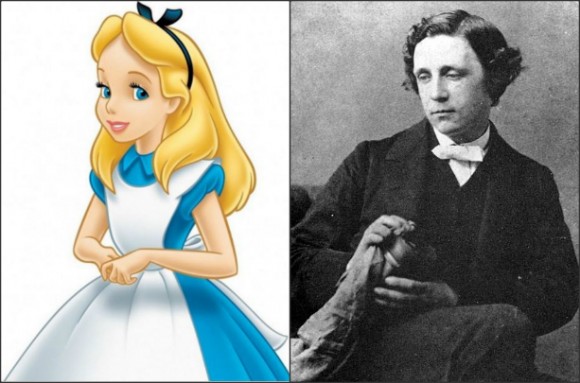 О писцу:
Чарлс Латвиџ Џонсон познатији као Луис Керол је један од најчитанијих енглеских писаца.Био је професор математике и логике на Крис колеџу у Оксфорду. Постао је писац из љубави према дјеци.Књига „Алиса у земљи чуда“ је објављена 1865. године и спада у најчувеније књиге енглеске књижевности.Овом причом је желио да покаже свој дјеци свијета, да је свијет дјетињства праведнији, љепши и бољи од свијета одраслих.
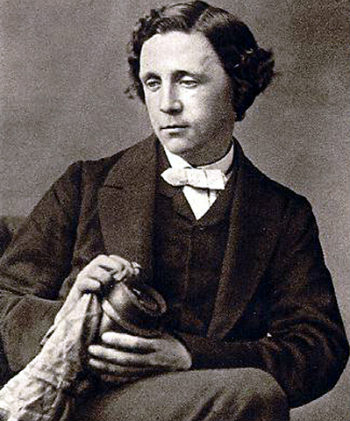 У земљу чуда је доспјела дјевојчица по имену Алиса. Хајде да заједно погледамо њеним очима земљу чуда!
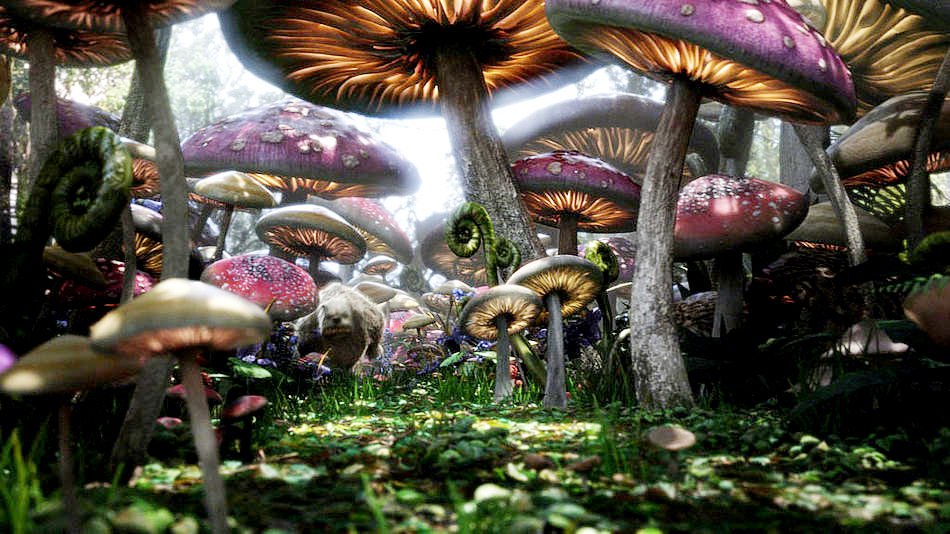 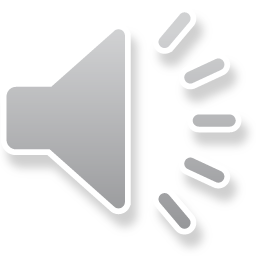 Глава IУ зечијој логи
Алиси је већ досадило да сједи крај сестре на обали и ништа не ради. Једнпут - двапут је преко ока погледала у књигу коју је сестра читала, али у њој није било ни слика ни разговора, „ и каква ми је то књига“ помисли Алиса, „кад у њој нема ни слика ни разговора?“
И зато је премишљала (што је боље умјела , јер се на овој врућини осјећала врло поспано и глупо) да ли би се исплатило да устане и набере тратинчица па од њих исплете вјенчић , кад поред ње протрча један Бијели Зец ружичастих очију.
Врста дјела: роман;Жанр: фантастика;Тема: Алиса у сну доспијева у Земљу чуда;Мјесто догађаја: На обали, у зечијој јазбини;Вријеме догађаја: љето;Главни лик: Алиса;Споредни ликови: Бијели Зец, Миш, Мали Бил, Војвоткиња, Чудна Мачка, Шеширџија, Мартовски Зец, Пух, Краљица, Краљ, Необична Корњача и др.Поруке:-Машти никад нема краја!-Свако у себи крије одговор на питање који је пут прави.-Кад нема циљ у животу човјек лута, а кад има циљ онда зна који је пут прави.
Задатак за самосталан рад:
Описати особине и понашање Алисе и једног омиљеног споредног лика.
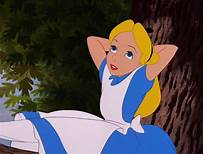